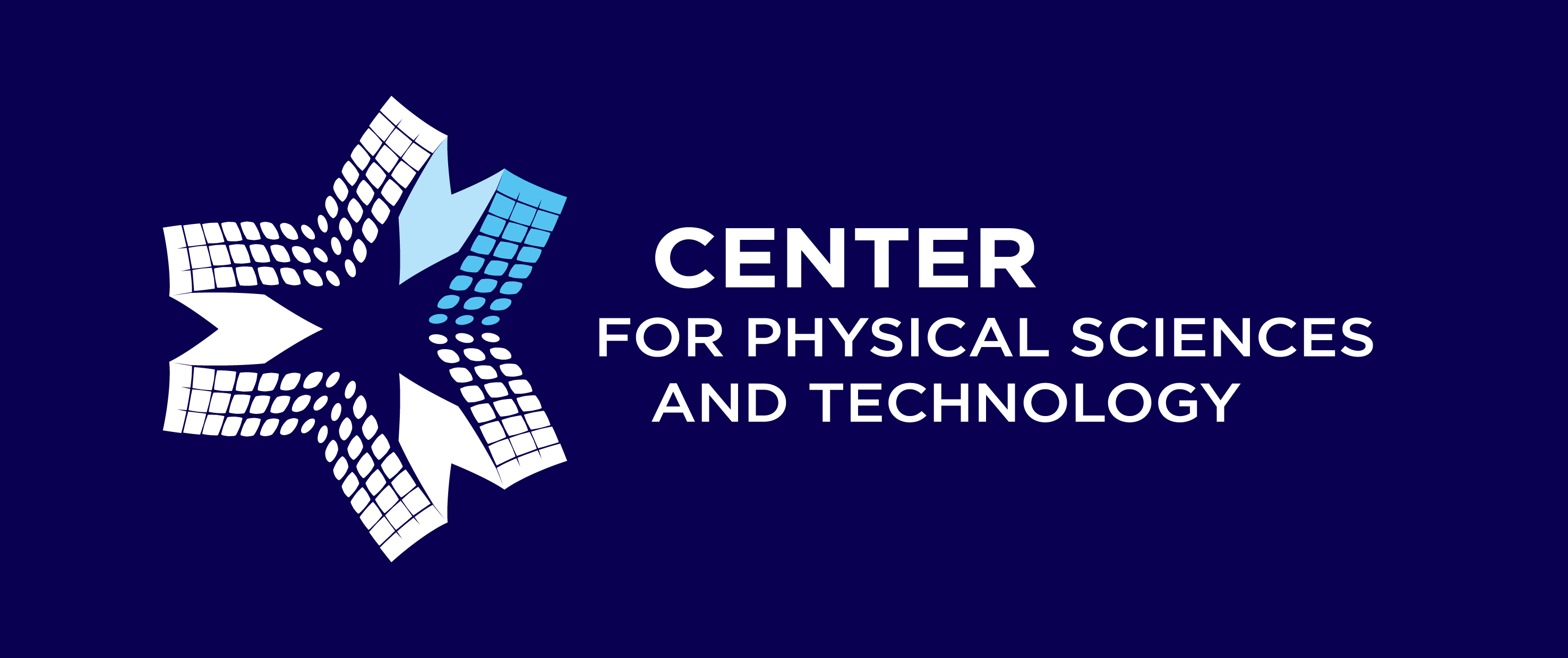 Isotopic “Zero Point” Background Screening for Fallout Emission Assessment
A. Puzas et al.
Center for Physical Sciences and Technology, LITHUANIA
Found plenty of fallout!
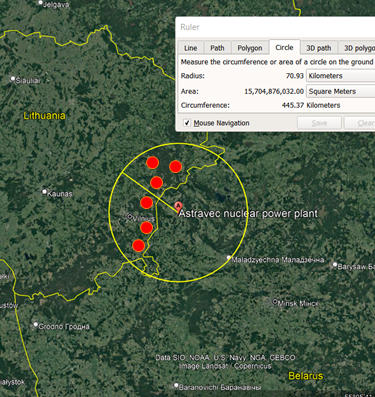 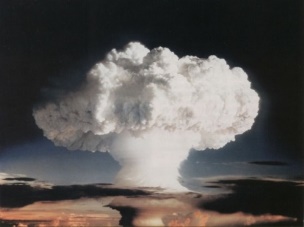 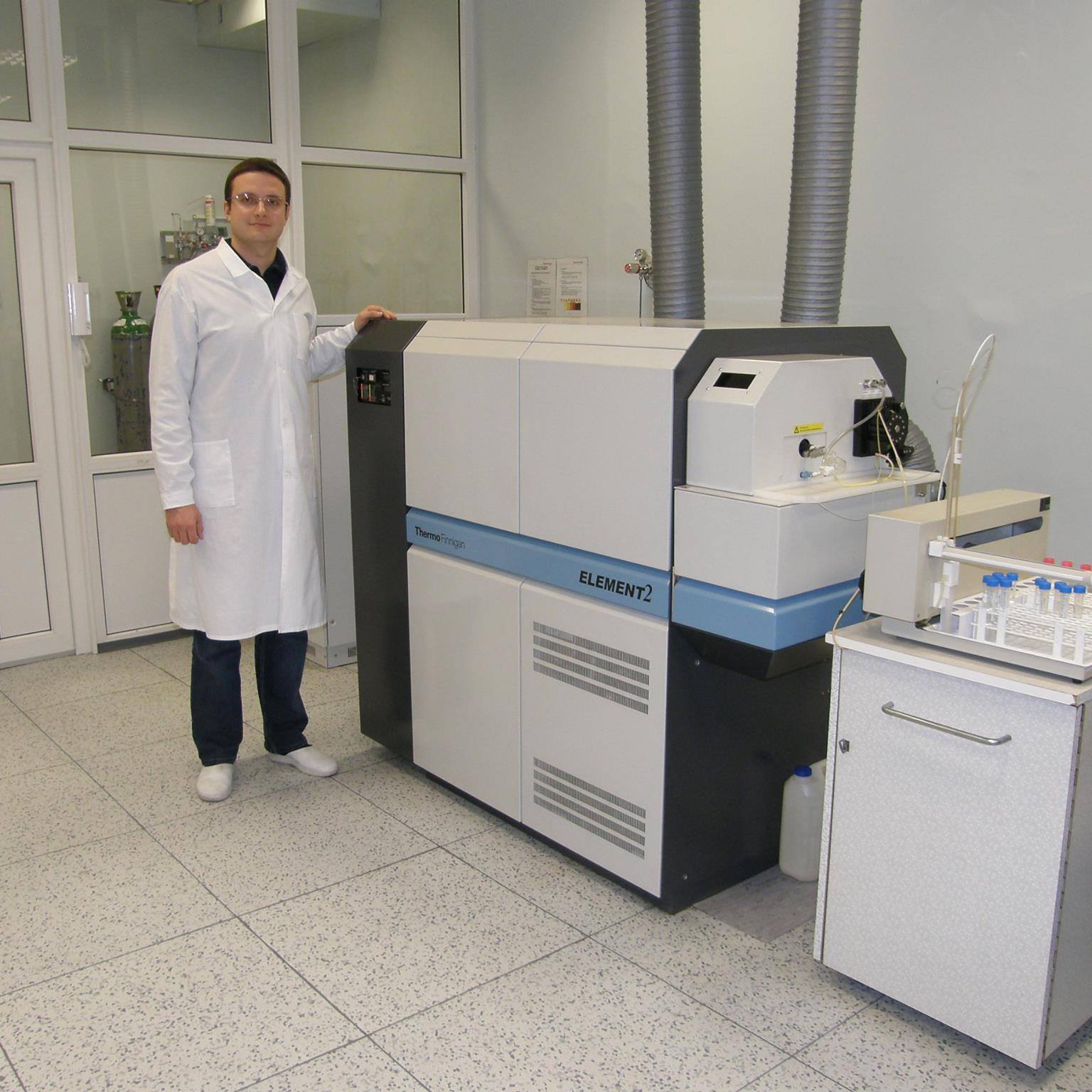 ICP-MS
Alpha, gamma spectrometry
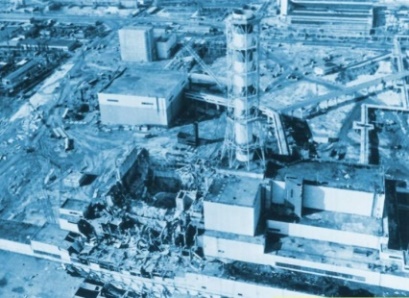 Please do not use this space, a QR code will be automatically overlayed
P2.4-602
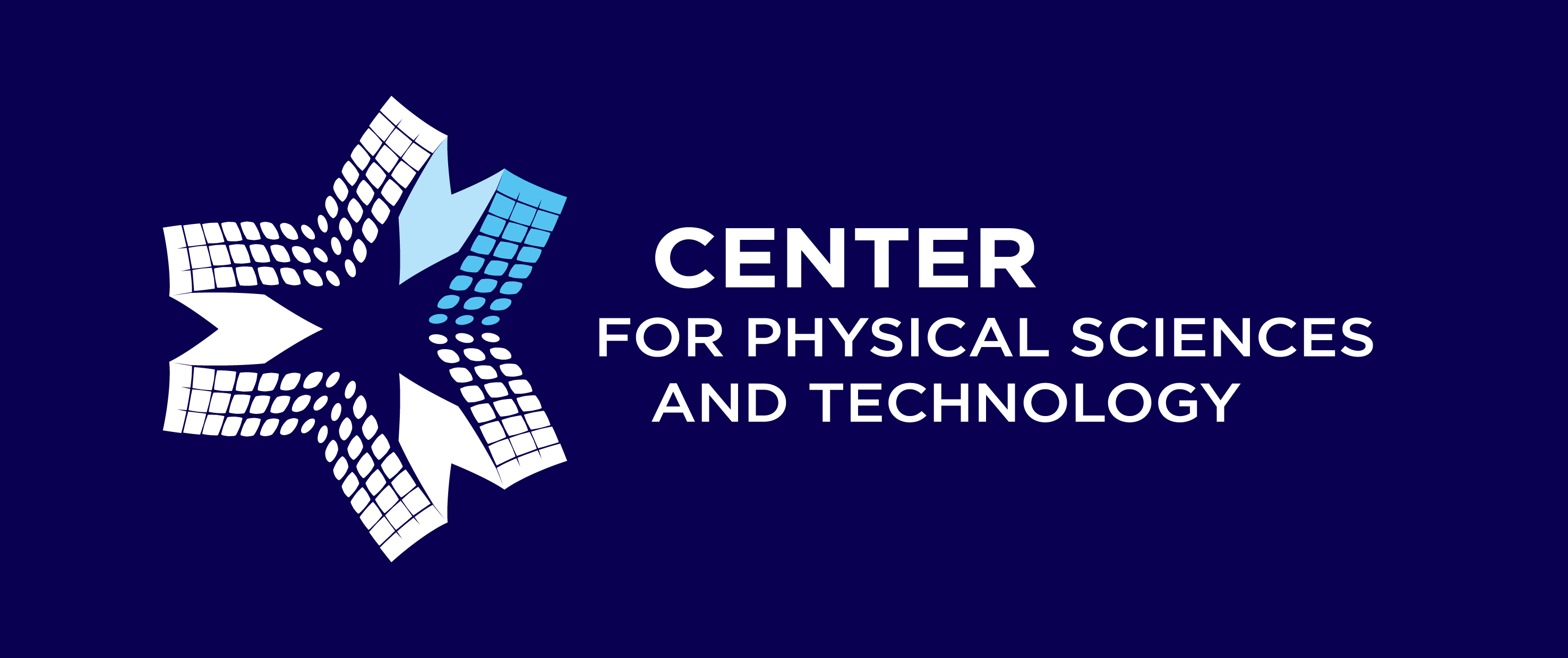 Introduction
Isotopic composition analysis allows the identification of an artificial source of radionuclides.
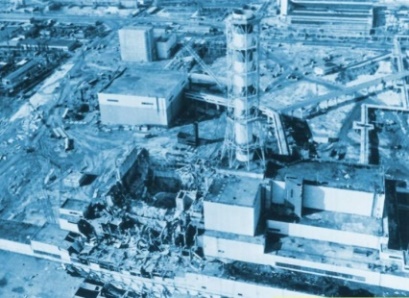 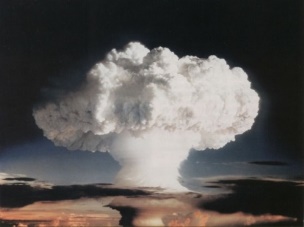 2 Fig. Chernobyl NPP accident (1986)
1 Fig. Fallout in Northern hemisphere
240Pu/239Pu  = 0.403 ± 0.003(1σ) (Muramatsu et al., 2000)
240Pu/239Pu  = 0.180 ± 0.007(1σ) (Kelley et al., 1999)
238Pu/239+240Pu  = 0.04 ± 0.01 (Mietelski and Was, 1995)
238Pu/239+240Pu  = 0.51 ± 0.03 (Remeikis et al, 1995)
Please do not use this space, a QR code will be automatically overlayed
137Cs/239,240Pu activity ratio for the global fallout  is 26 ± 3 for the 2023 year (Luksiene etl al. 2015)
P2.4-602
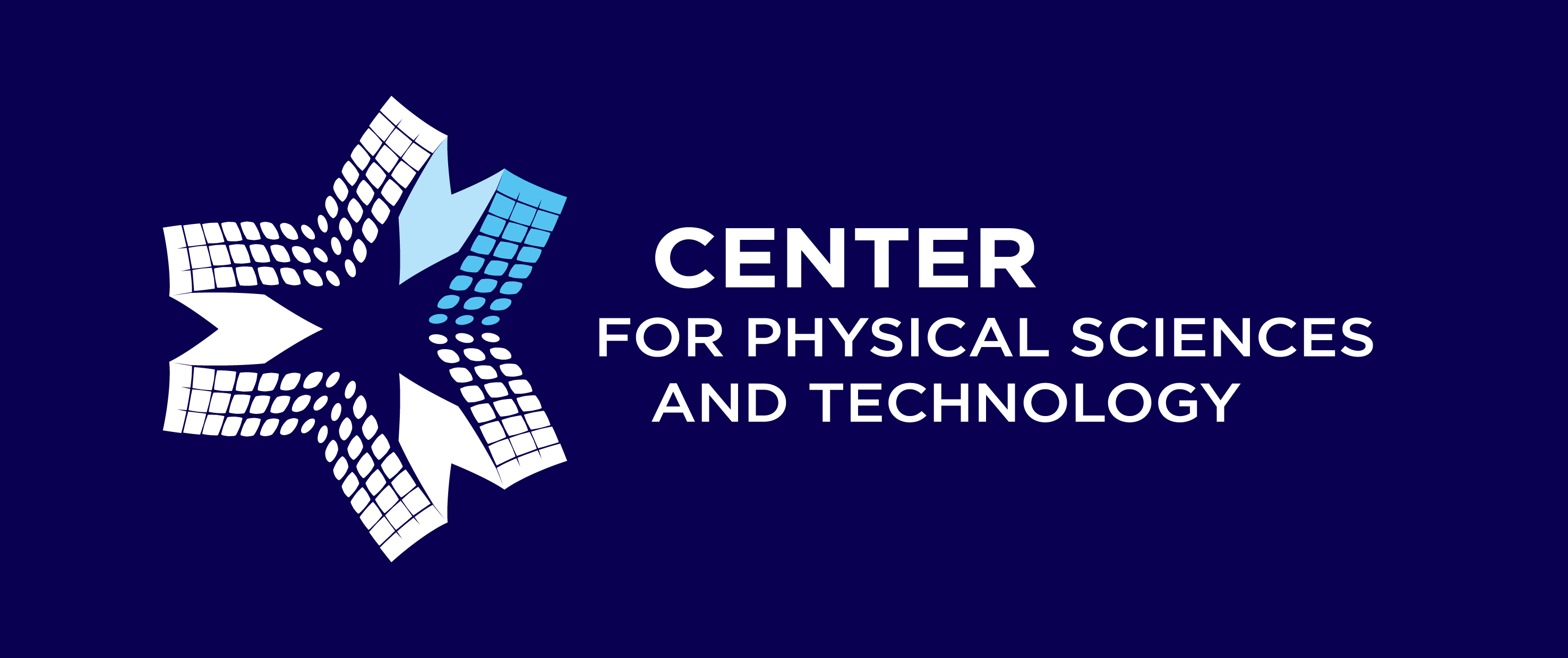 The goal is to determine radionuclide local contamination source vs. global contamination through the isotopic ratio assessment.
Please do not use this space, a QR code will be automatically overlayed
P2.4-602
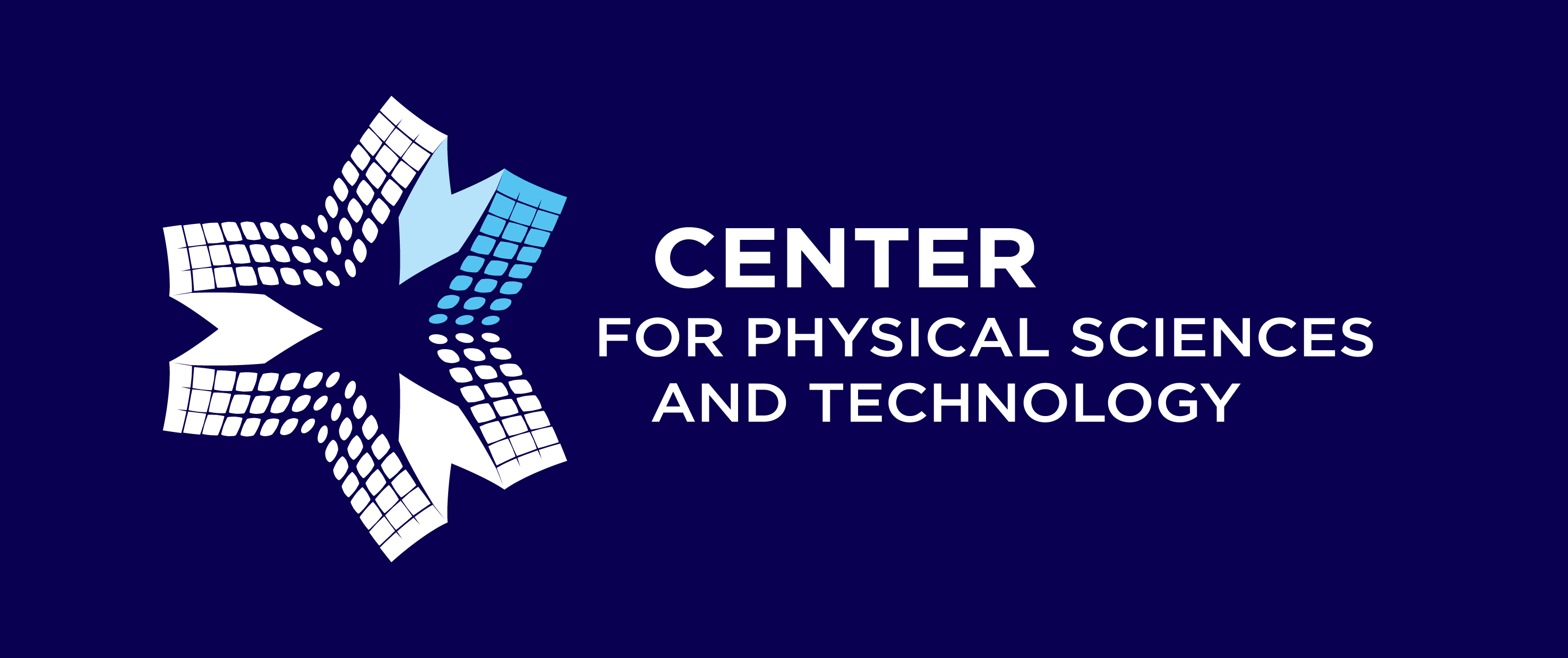 Methods/data
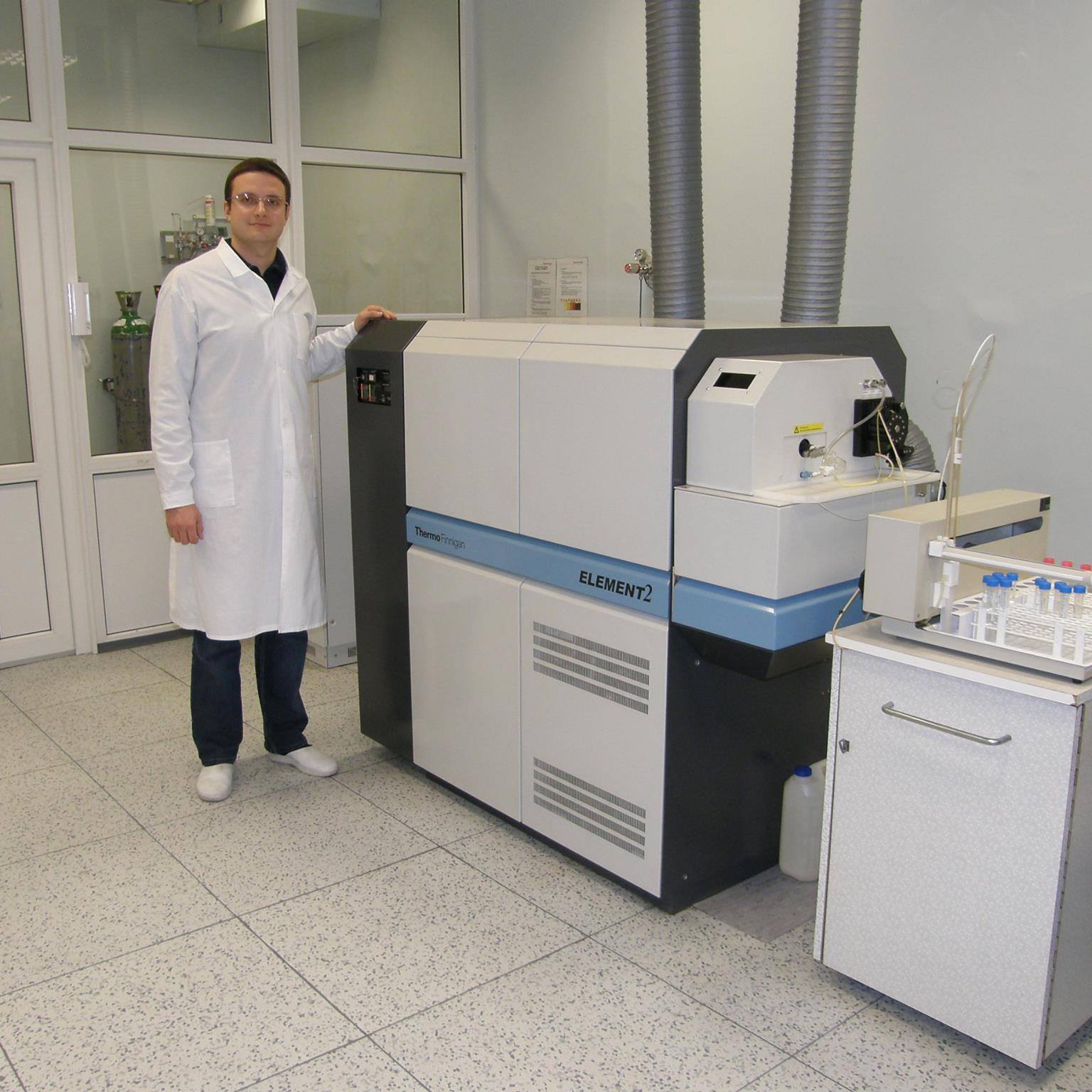 Emission source: local vs. global



where A% is a local source contribution in %, Asample is its experimental value and Alocal, Aglobal are typical activity and atomic ration for the source and for the global fallout.
Please do not use this space, a QR code will be automatically overlayed
P2.4-602
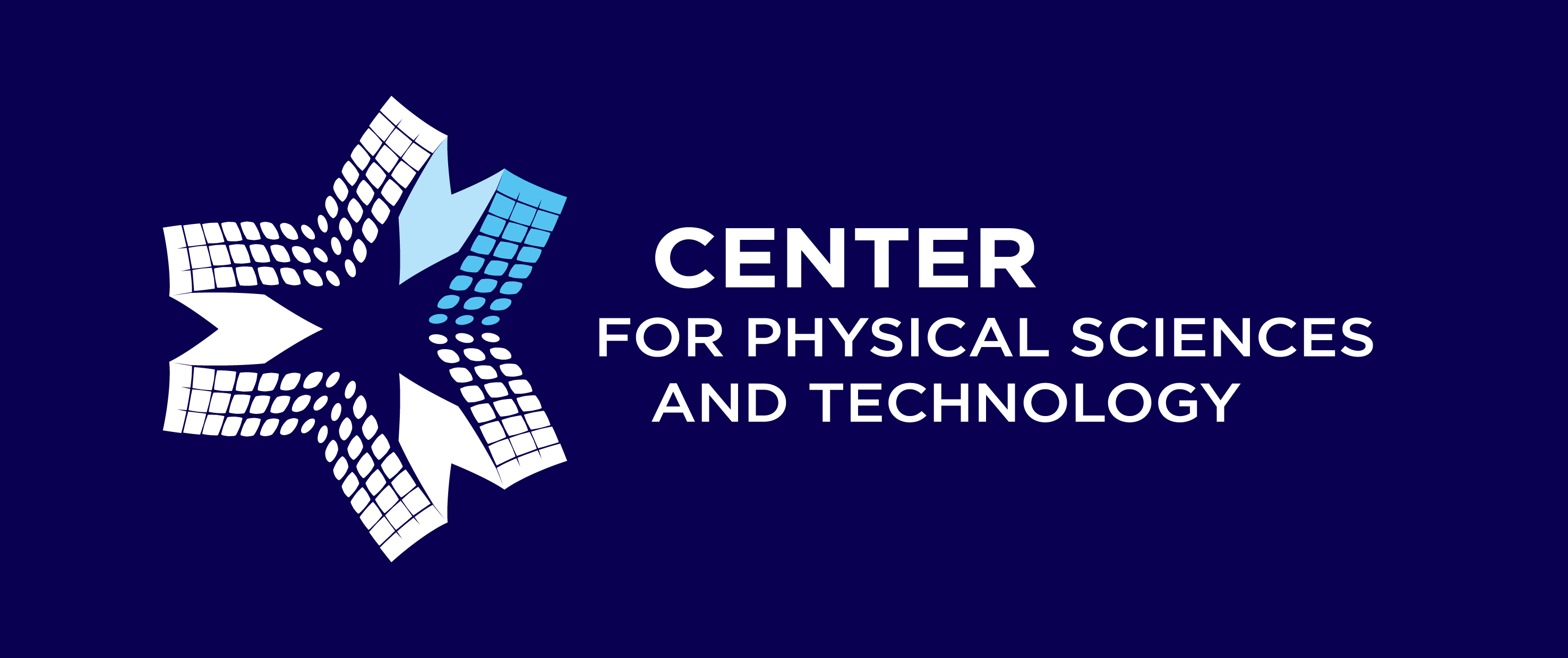 Methods/data
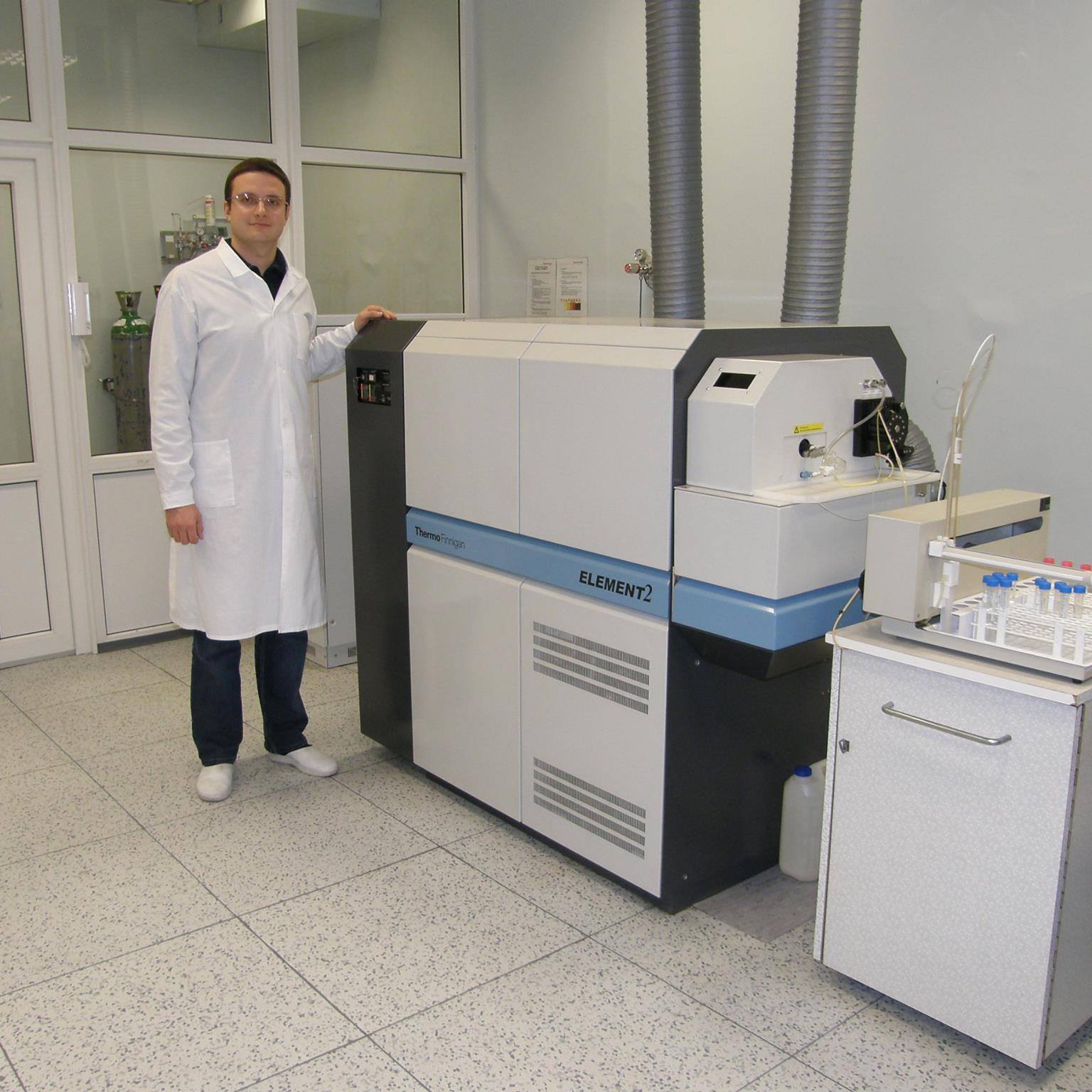 Sample preparation

Undisturbed meadow and forest soil samples, were sieved (50 g dry mass +  242Pu tracer added);
Pu chemical separation and concentration: ion exchange resin DOWEX 1X8 + afterwards U/TEVA, TRU resins.
Sampling and measurements
Samples:
undisturbed meadow soils, 0-5 cm depth profile, with upper layer.
Measurement equipment:
HPGe gamma spetrometry – for caesium-137,
Inductively-coupled plasma mass spetrometry – for plutonium-239 and plutonium-240,
alpha spectrometry – for plutonium-238 and plutonium-239,240 determination.
Please do not use this space, a QR code will be automatically overlayed
P2.4-602
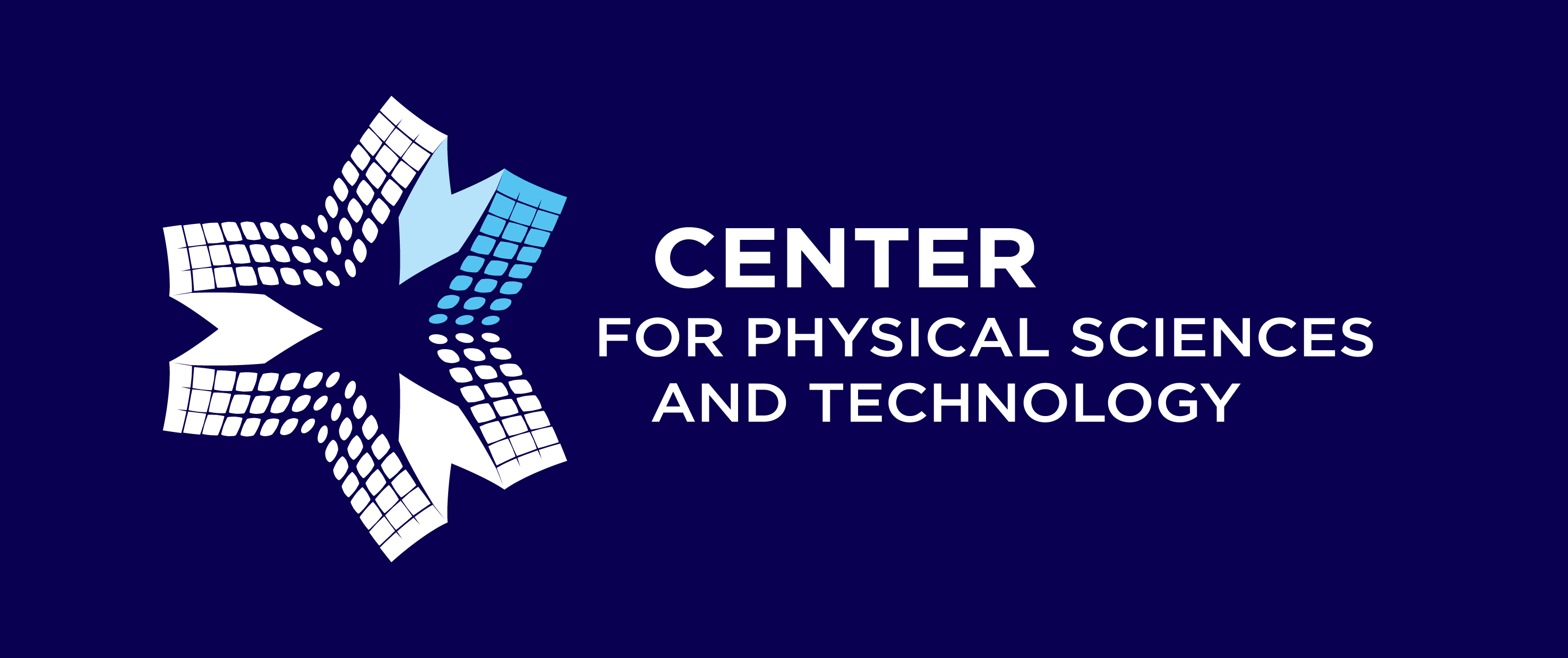 Results
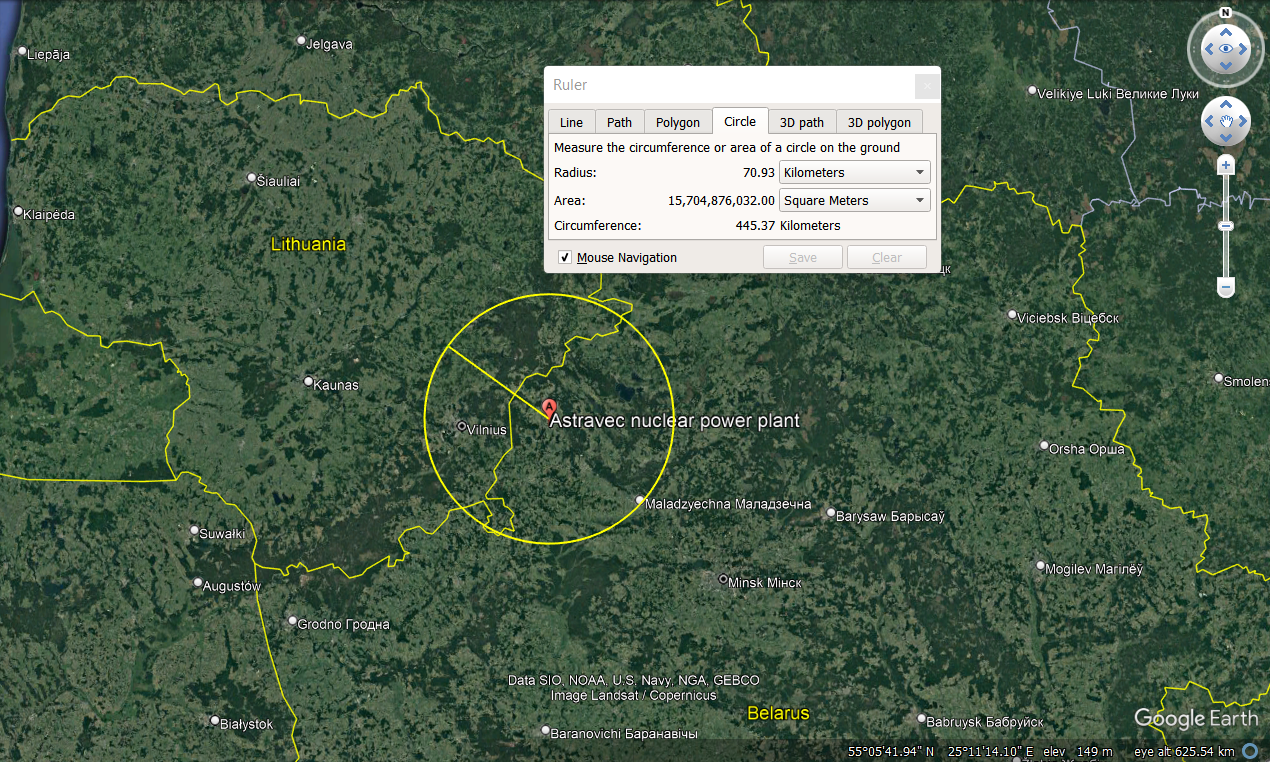 Please do not use this space, a QR code will be automatically overlayed
Fig. 3. Geographical sampling places and the Astravec Nuclear Power Plant location (yellow circle represents the 70 km zone from the Astracec NPP)
P2.4-602
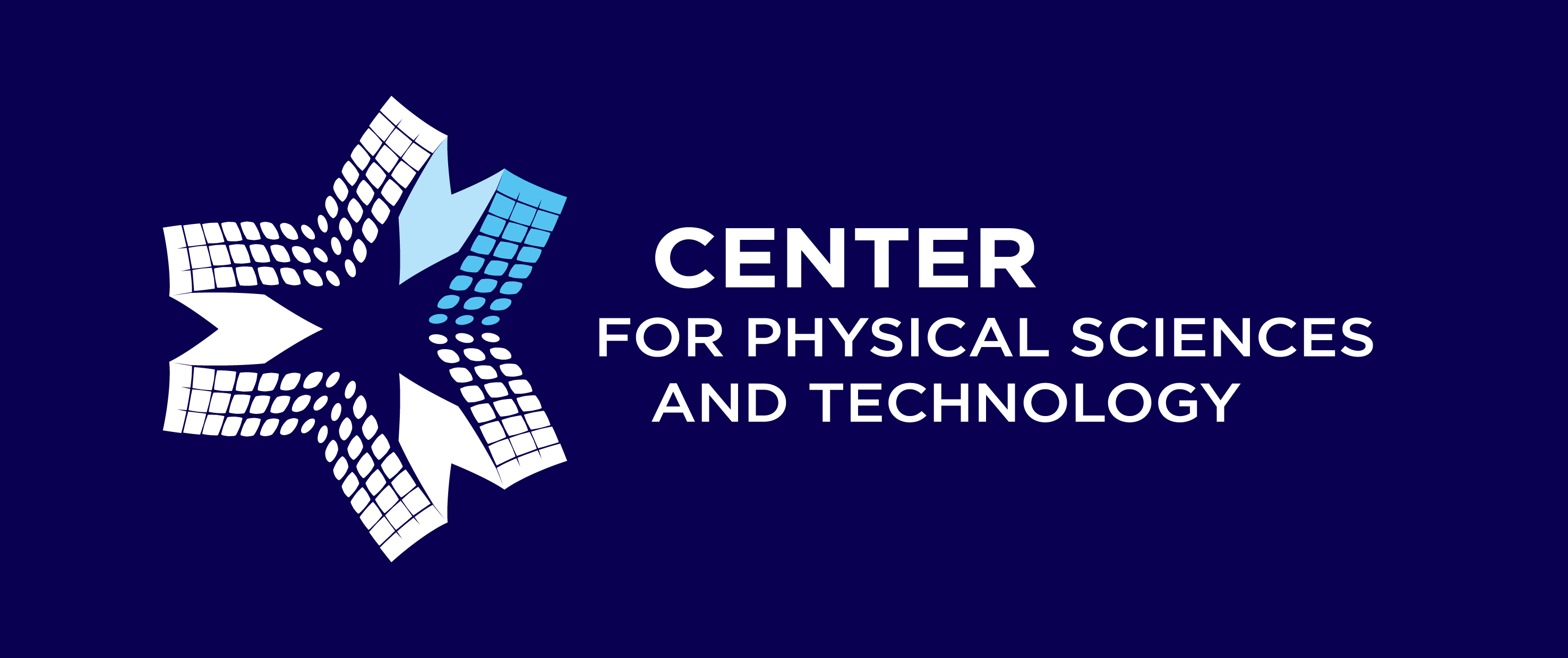 Results
Emission source identification through caesium and plutonium isotopic information
137Cs specific activity concentration in meadow soil samples varied from 1.11 Bq kg-1 to 16.80 Bq kg-1. Plutonium isotope activity concentrations ranged from 0.01 Bq kg-1 to 0.25 Bq kg-1 238Pu and from 0.05 Bq kg-1 to 0.80 Bq kg-1 239,240Pu. The calculated 238Pu/239,240Pu activity ratios and 240Pu/239Pu atomic ratios are 0.02–0.08 and 0.16–0.19, respectively. 238Pu/239,240Pu activity and 240Pu/239Pu atomic ratios in the southeastern part of Lithuania indicate the Northern hemisphere global nuclear weapon test emissions.
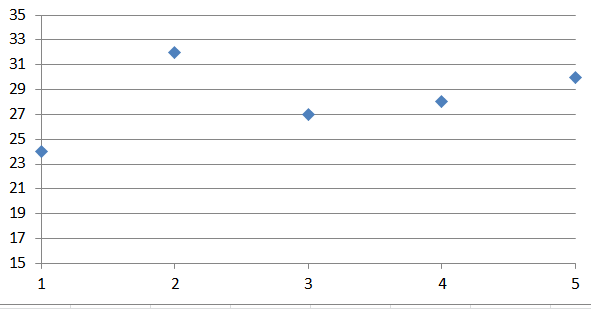 137Cs/239+240Pu isotopic ratio representing global fallout value
Please do not use this space, a QR code will be automatically overlayed
P2.4-602
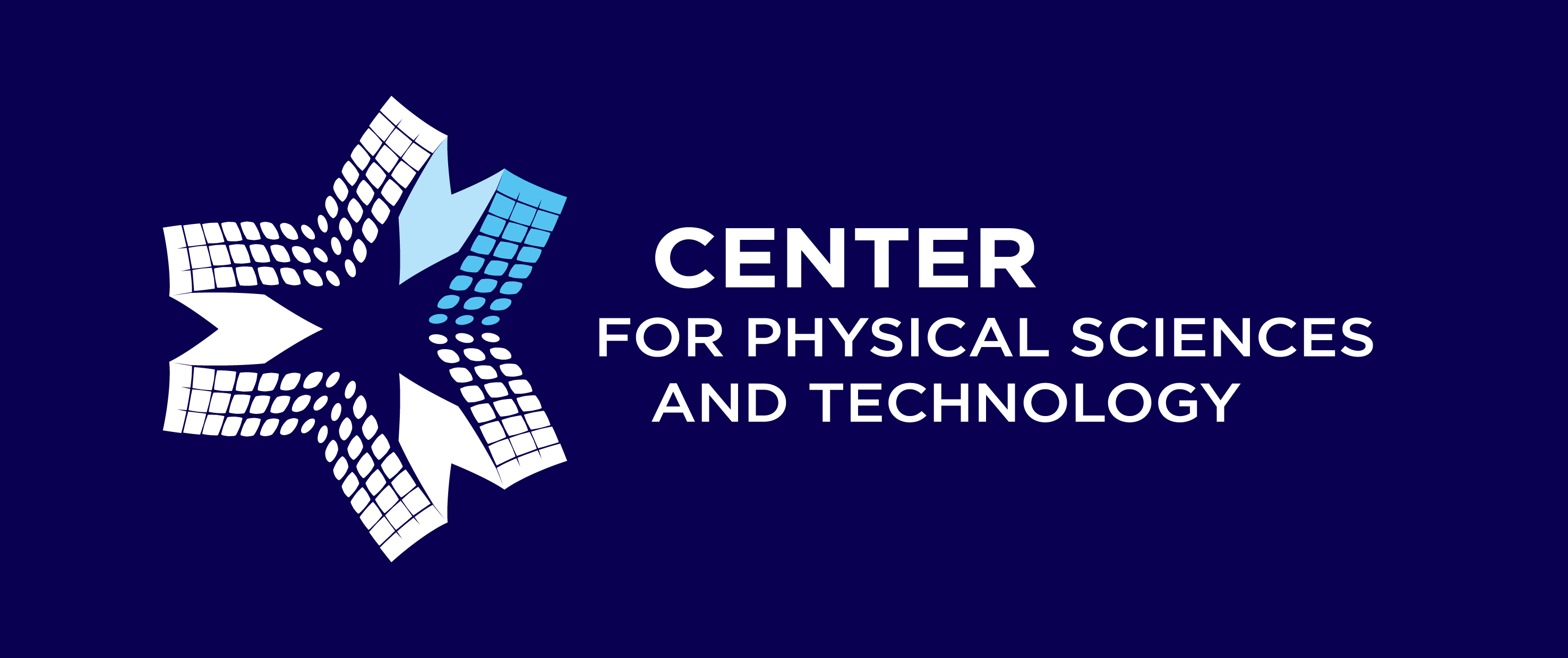 Conclusion
Conclusions

137Cs and plutonium isotope source in southeastern Lithuania is mainly nuclear tests debris.

238Pu/239,240Pu activity and 240Pu/239Pu atomic ratios in undisturbed soils do not vary significantly.
Please do not use this space, a QR code will be automatically overlayed
P2.4-602